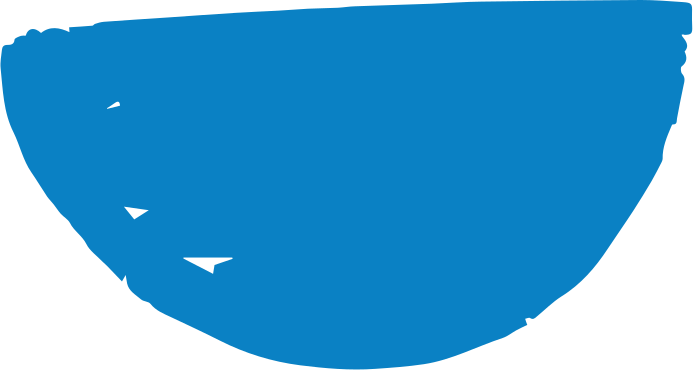 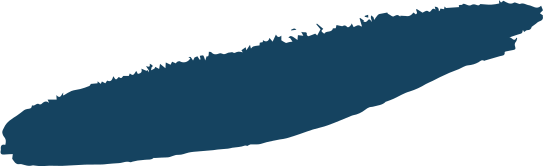 IT'S GOOD TO TALK
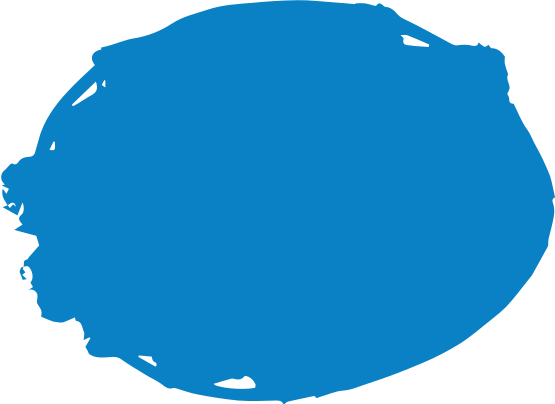 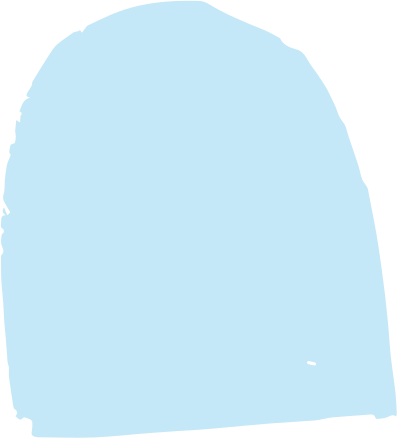 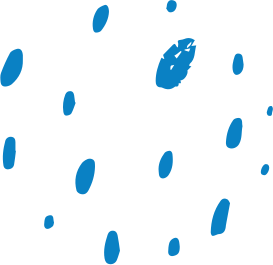 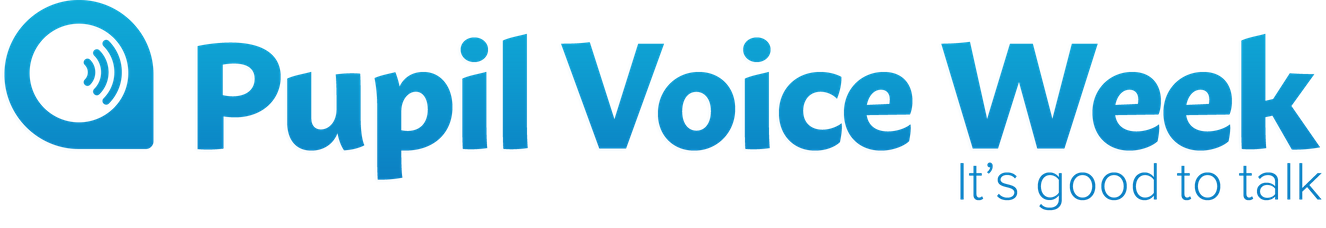 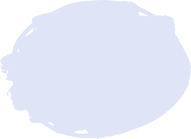 Pupil Voice Week 2020
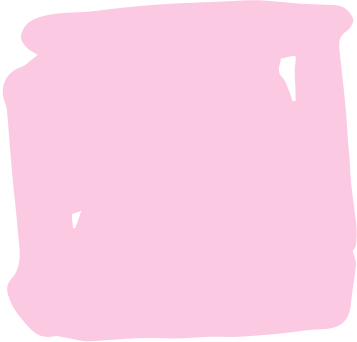 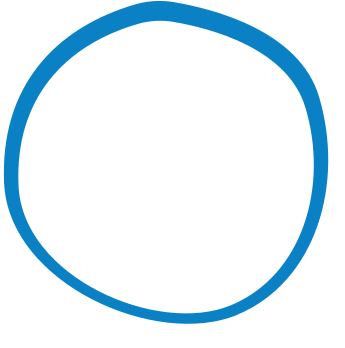 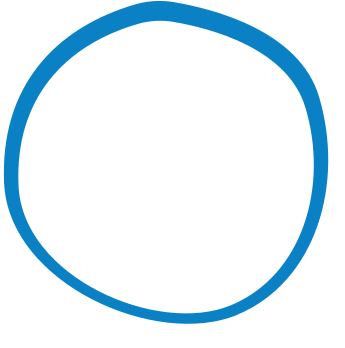 Objective
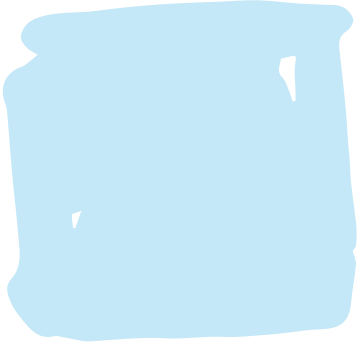 To understand why we should always talk if we feel unhappy or unsafe.

To recognise why we might not want to talk, and understand how we can build mechanisms to make us more open to talking when we feel unhappy or unsafe.

To consider the mental wellbeing of those around us and the ways we can help them talk when they need to.
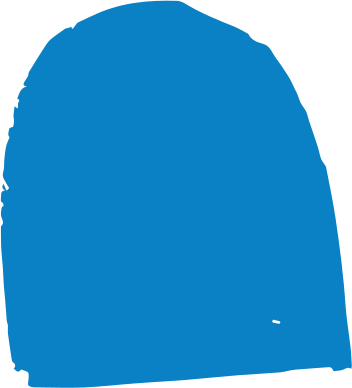 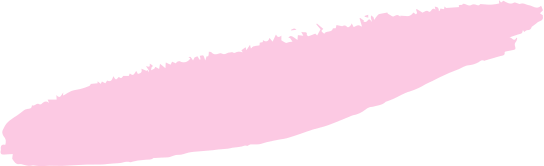 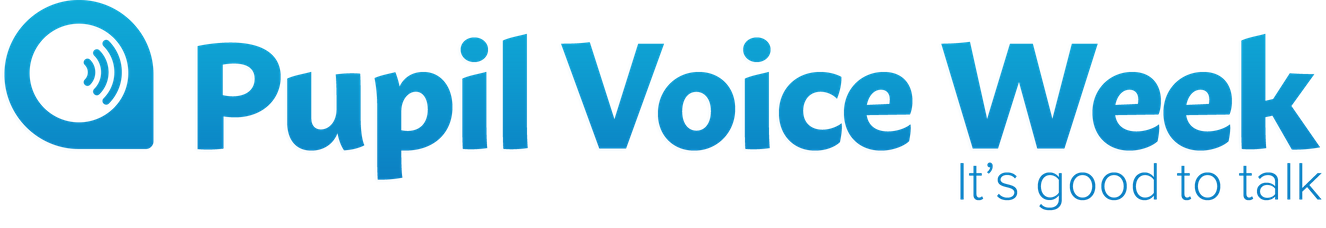 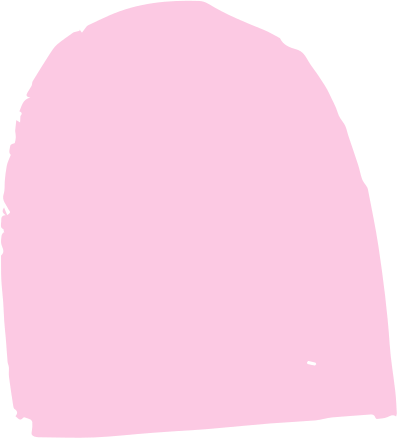 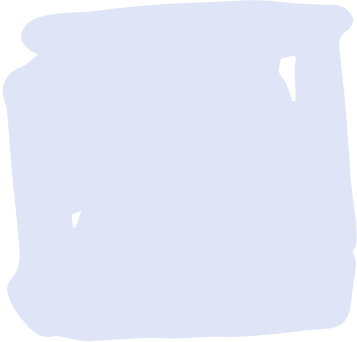 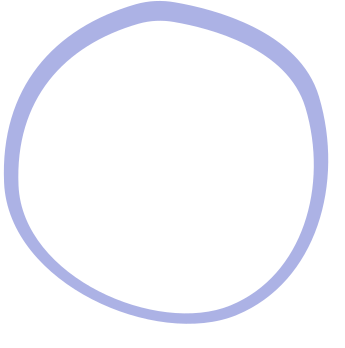 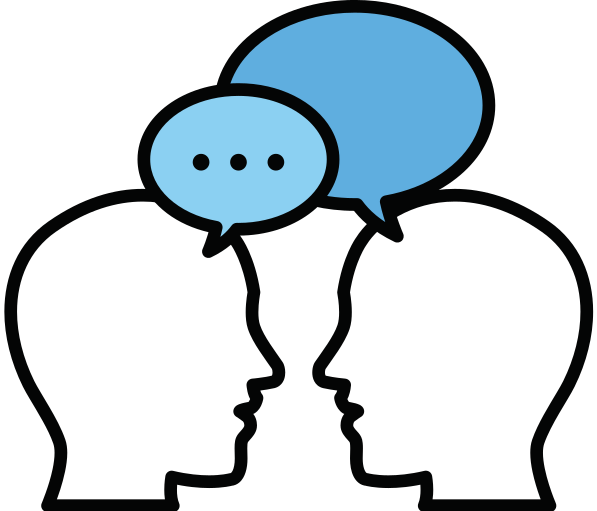 How many words do we speak in a day?
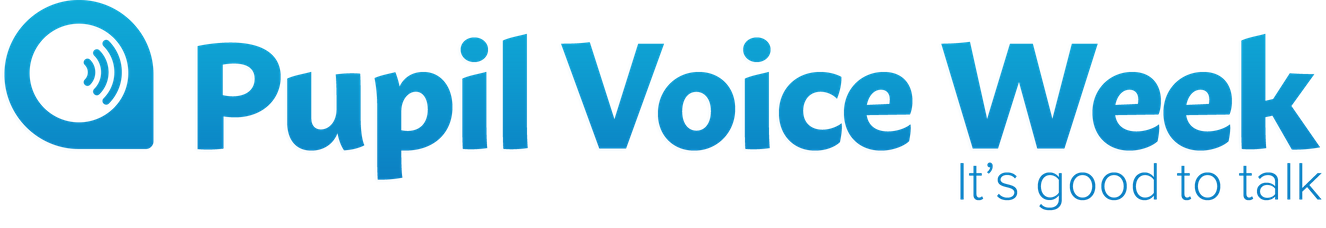 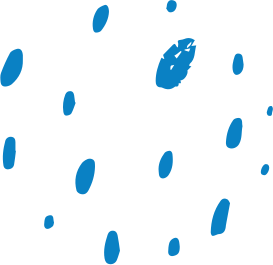 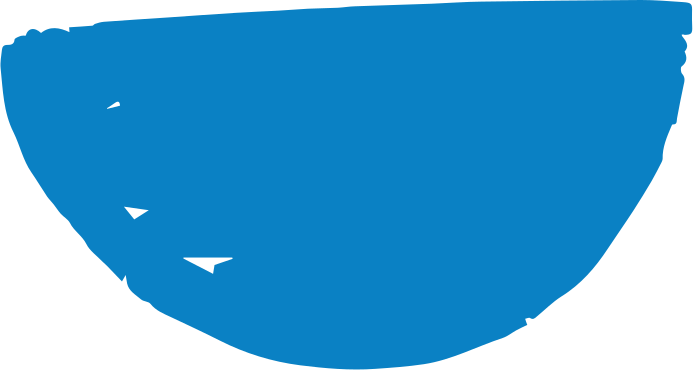 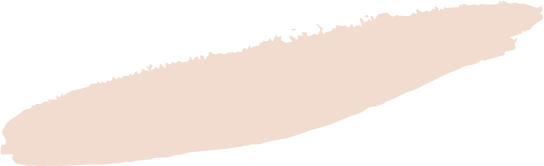 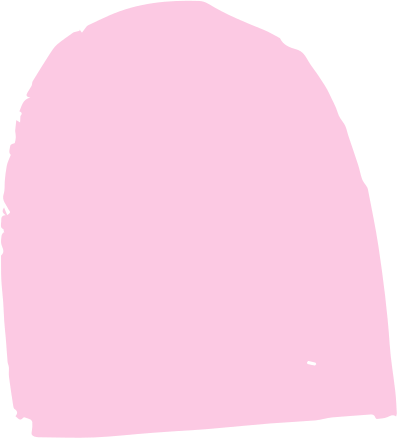 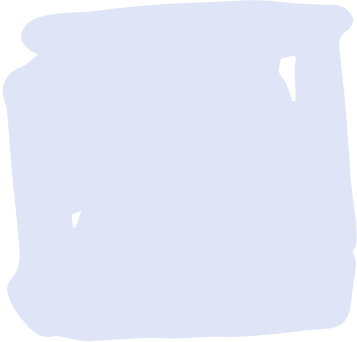 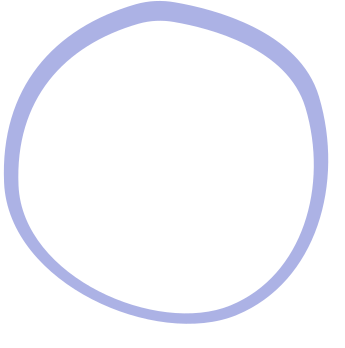 Hands up!

a. 850 b. 5,500 c.7,000
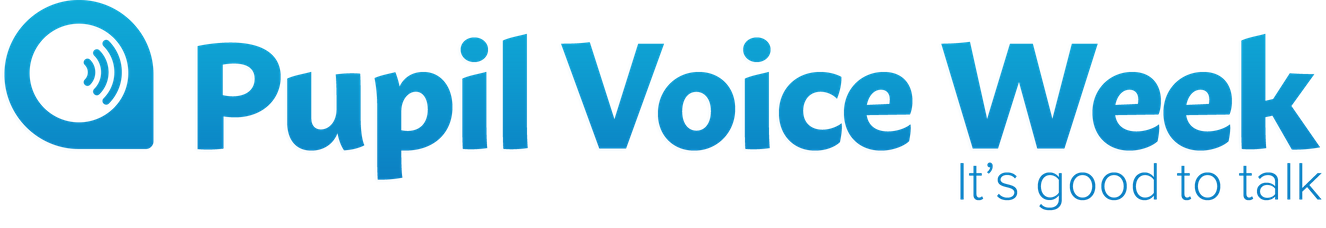 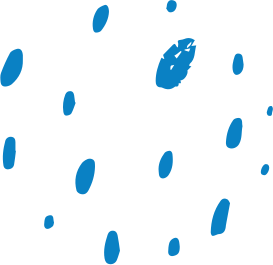 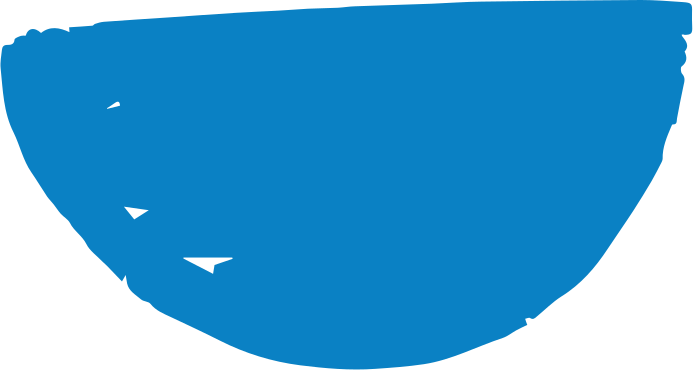 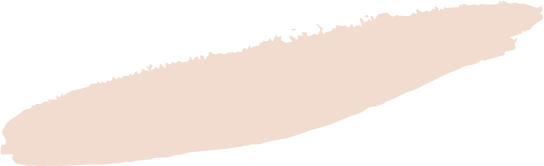 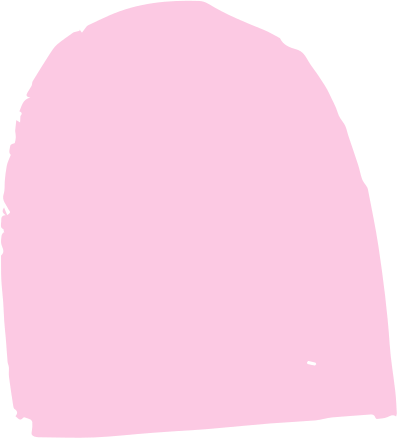 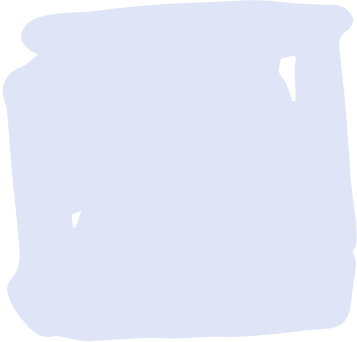 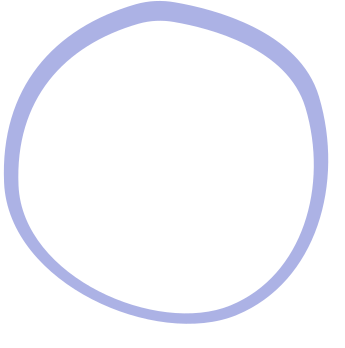 Answer:

c. 7,000 words!
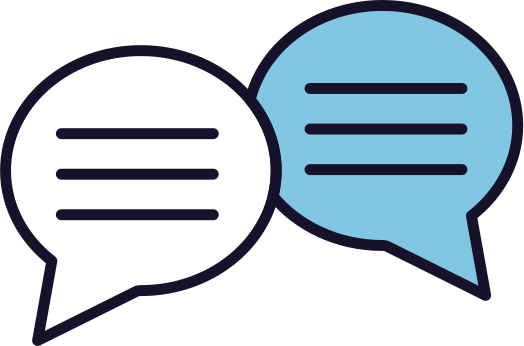 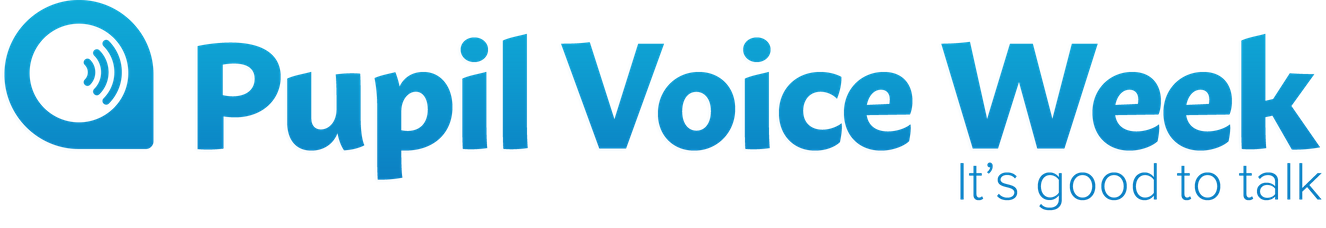 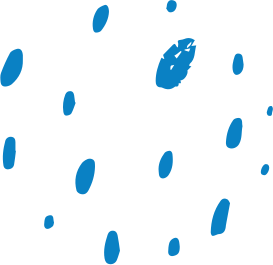 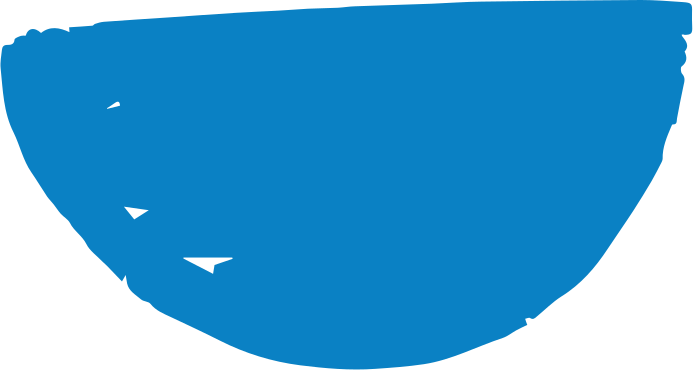 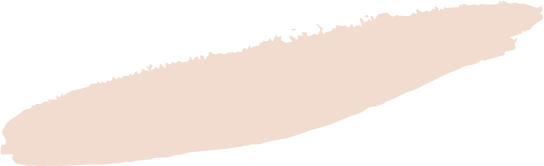 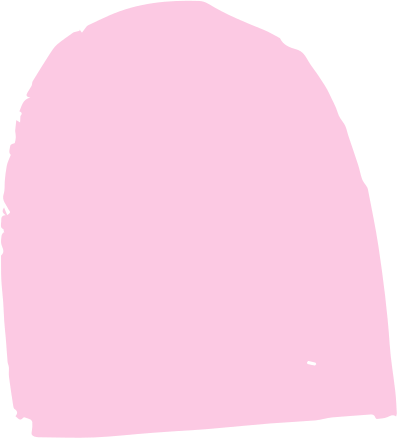 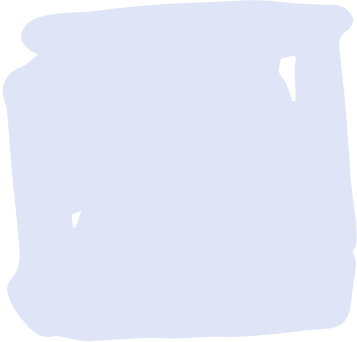 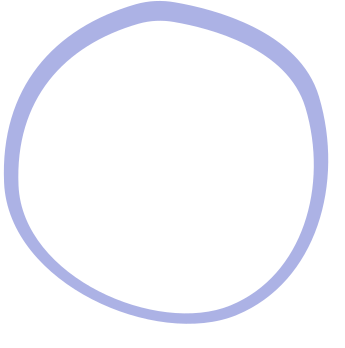 So why don't we find it easy to speak-up when we feel unhappy or unsafe?
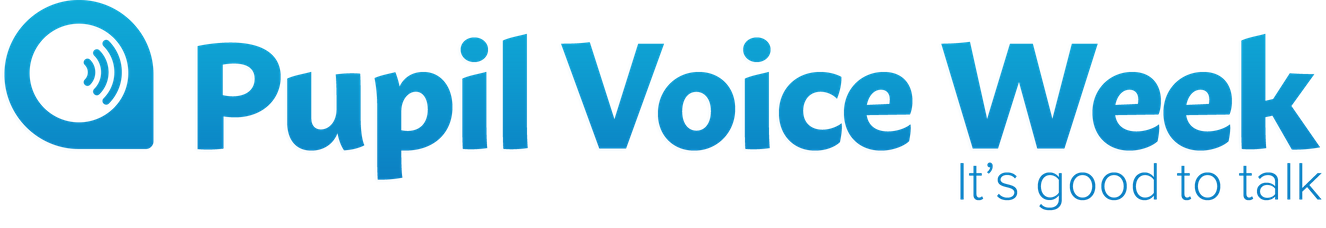 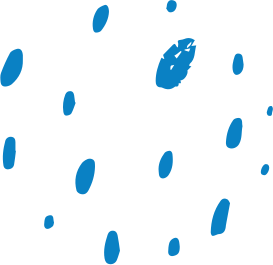 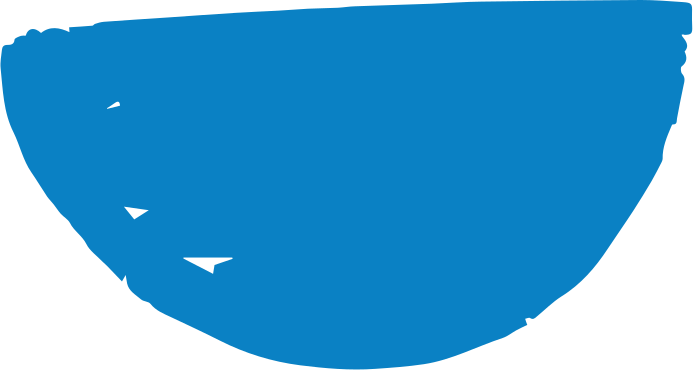 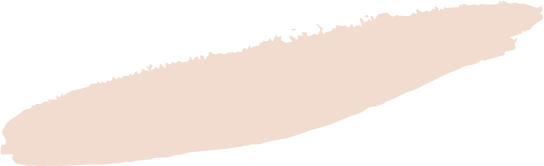 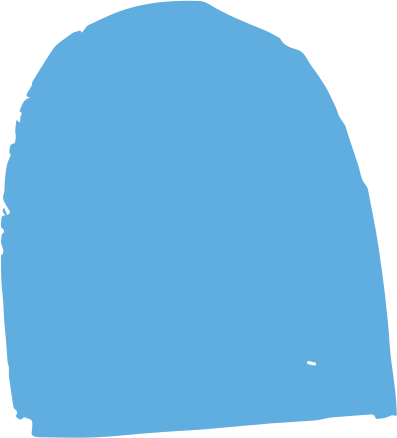 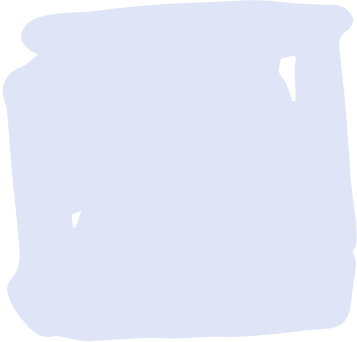 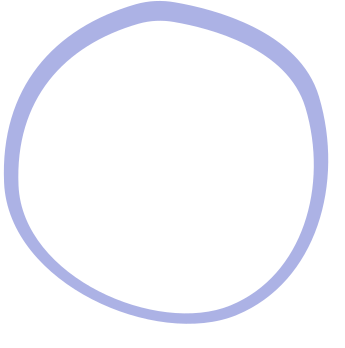 Worried about what people think
Stigma
Don't think it's a big deal
Unsure who they can speak to
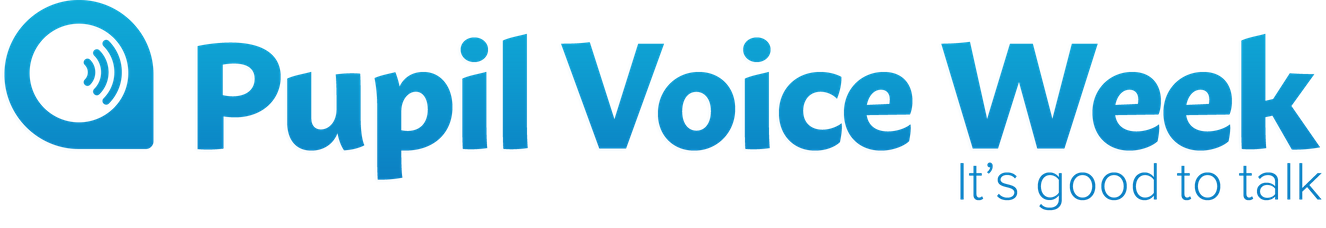 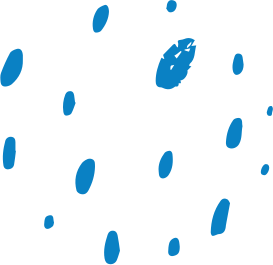 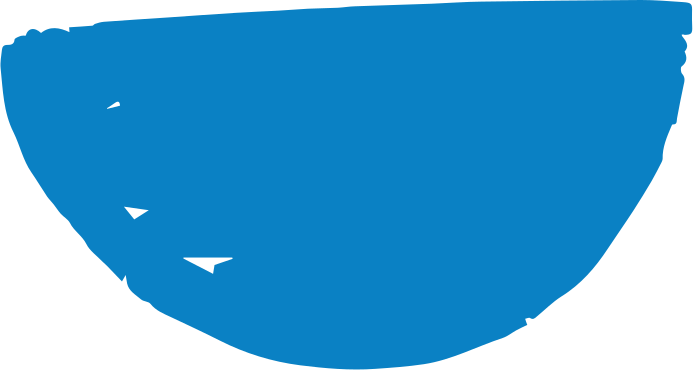 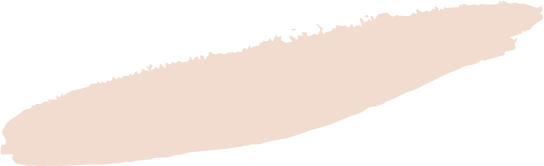 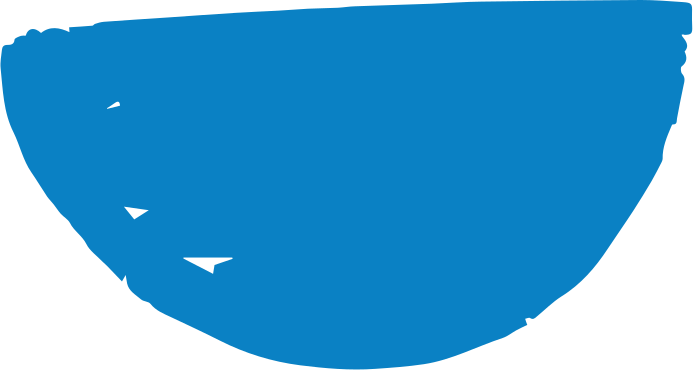 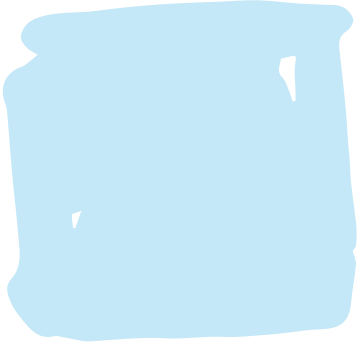 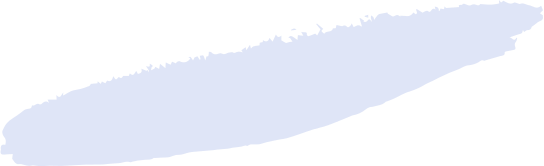 How can we make it easier for each other to talk?
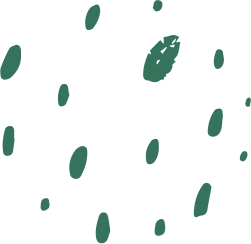 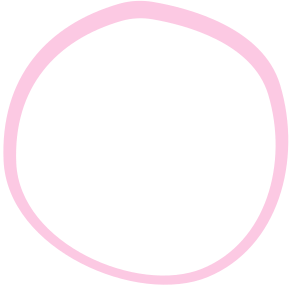 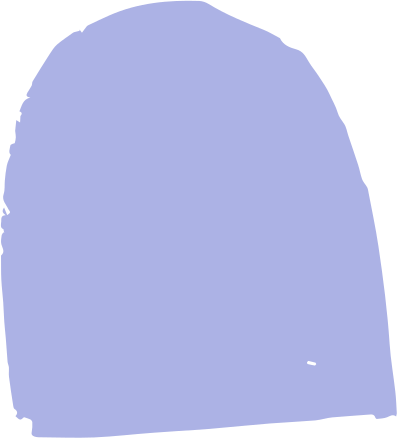 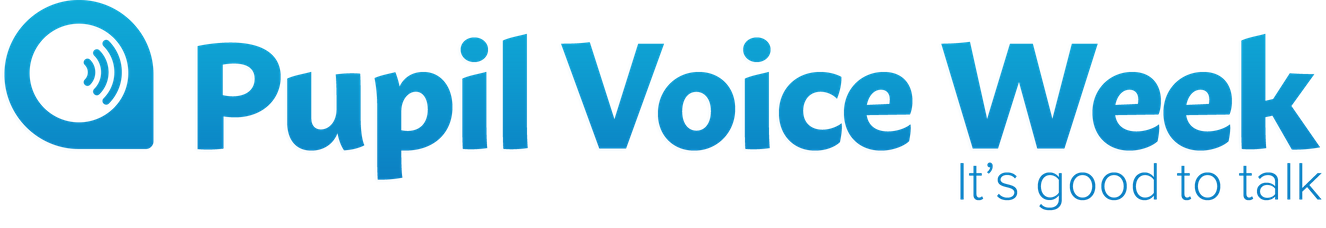 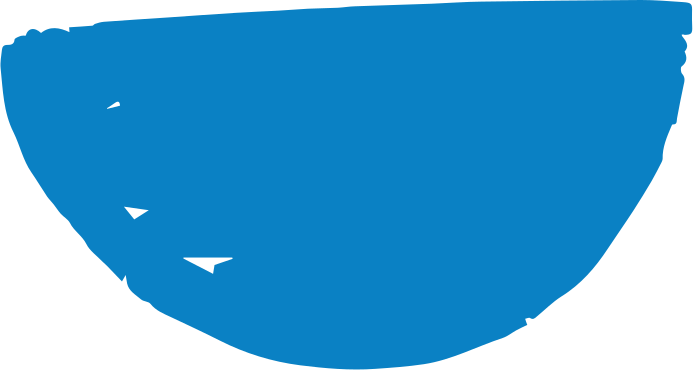 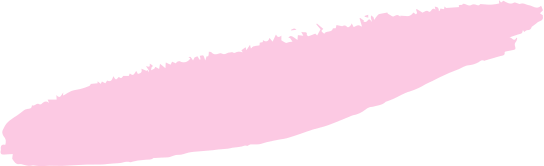 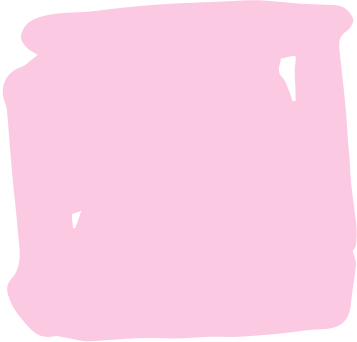 How can you help?
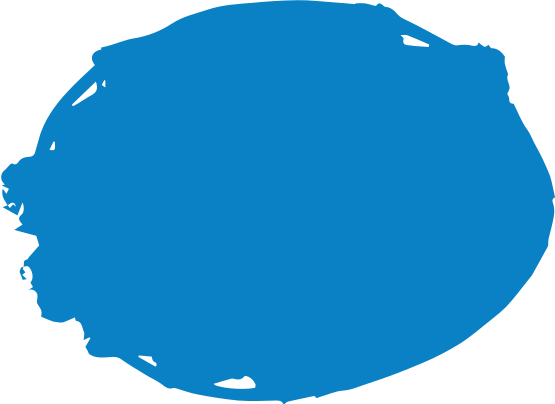 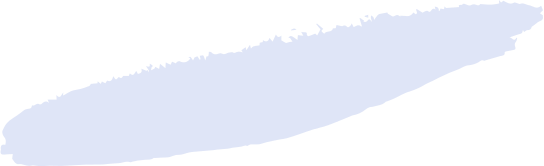 1.Check in with your friends and family
2.Listen and don’t judge
3.Treat them in the same way, no matter what they say
4.Ask 'Are you ok?' twice

(Time to Change)
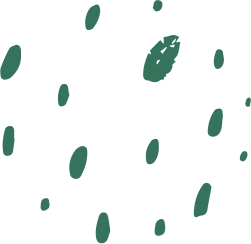 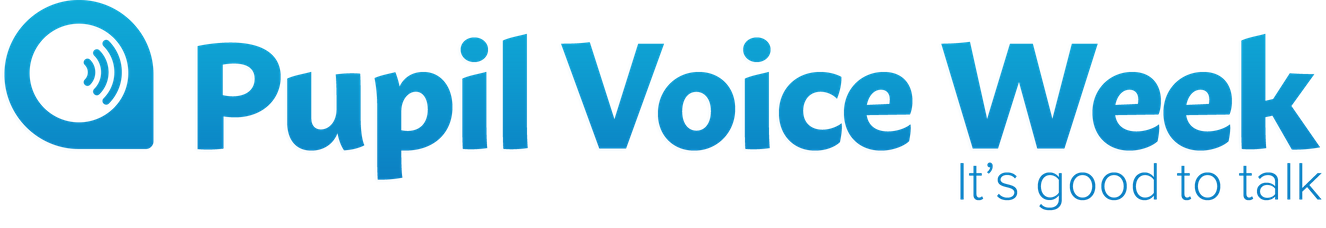 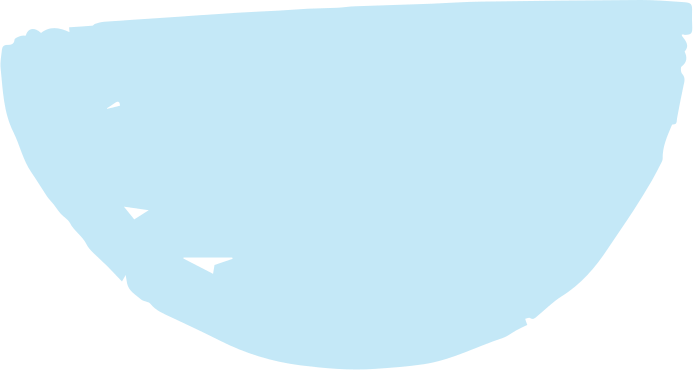 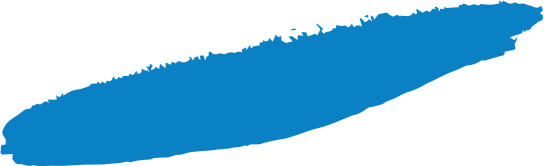 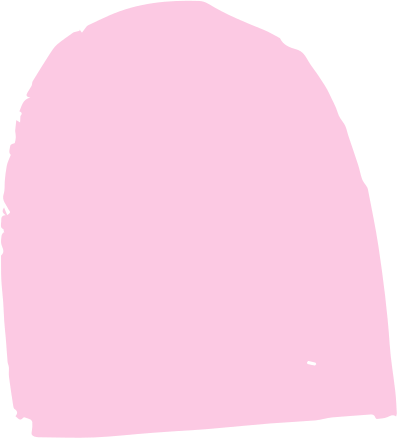 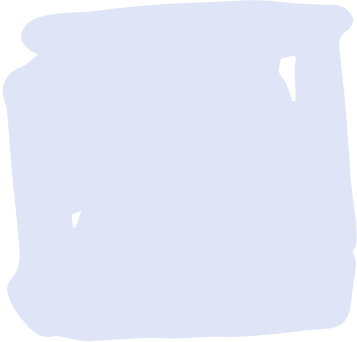 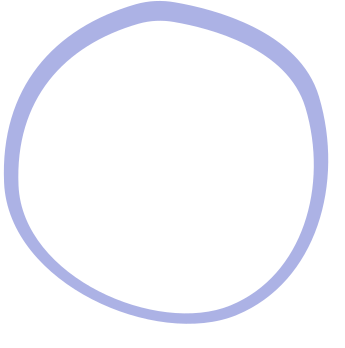 Why should we care about talking more?
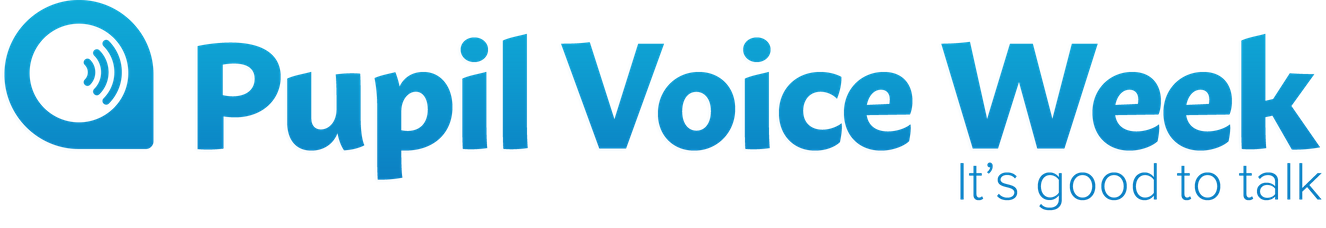 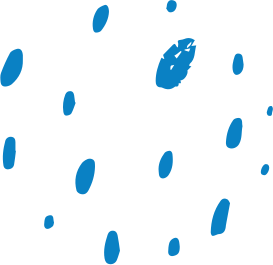 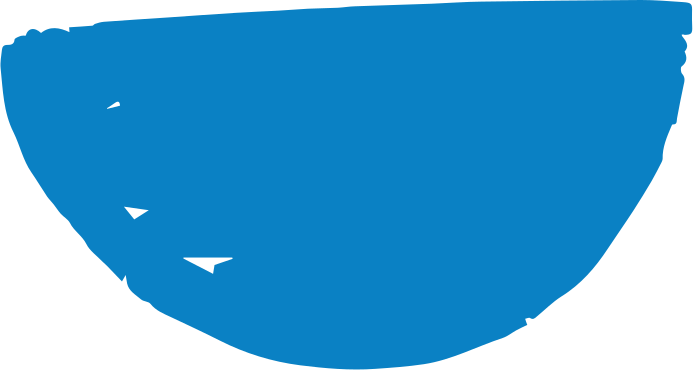 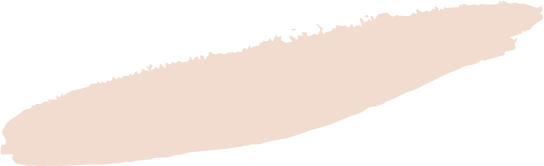 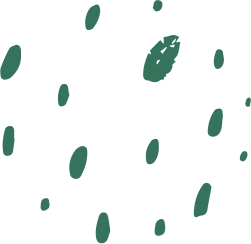 60% of people with a mental health concern waited over a year to tell the people closest to them about it. (Time to Change)
1 in 10 children have no one to talk to in school when they are worried or sad. (Mental Health Foundation, 2018)
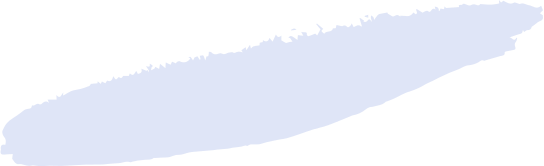 More than one in four children who experienced feeling worried or sad said that it caused them to struggle with their homework (Mental Health Foundation, 2018)
57% of young people hide at least one type of worry from their parents
(Action for Children, 2019)
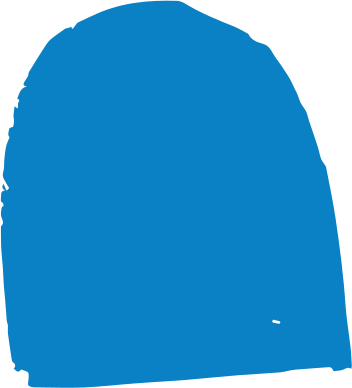 Over a quarter of young people are worried about their own mental health (Action for Children, 2019)
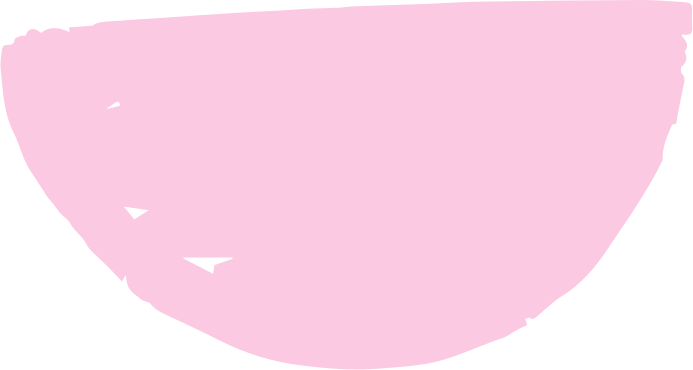 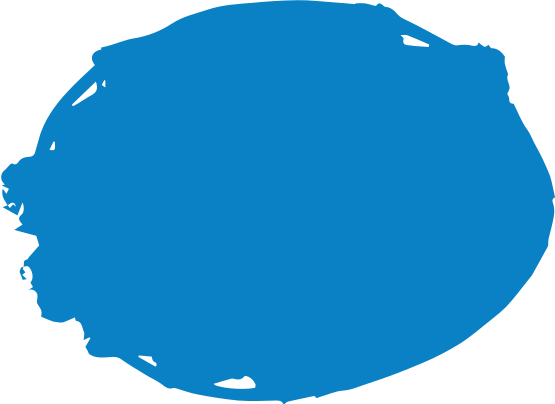 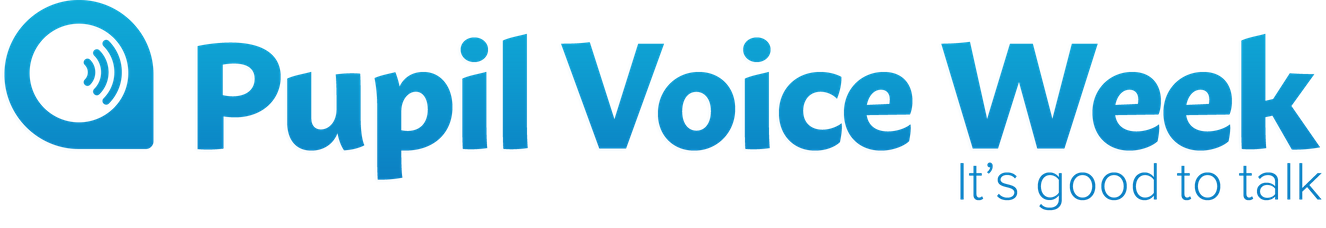 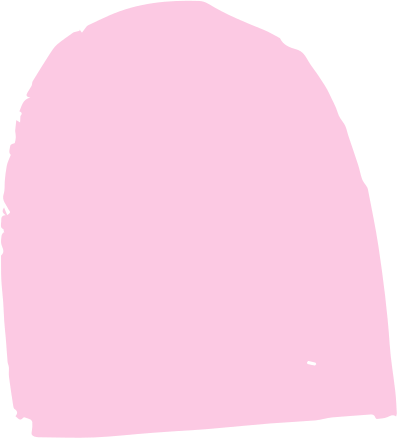 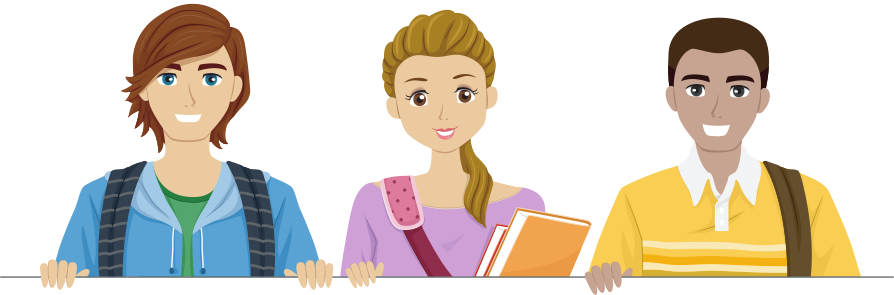 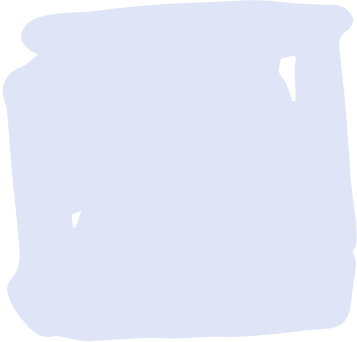 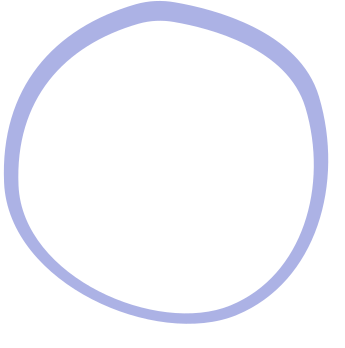 It's important for the mental health and wellbeing of our friends, family and school community that we all feel comfortable to talk.
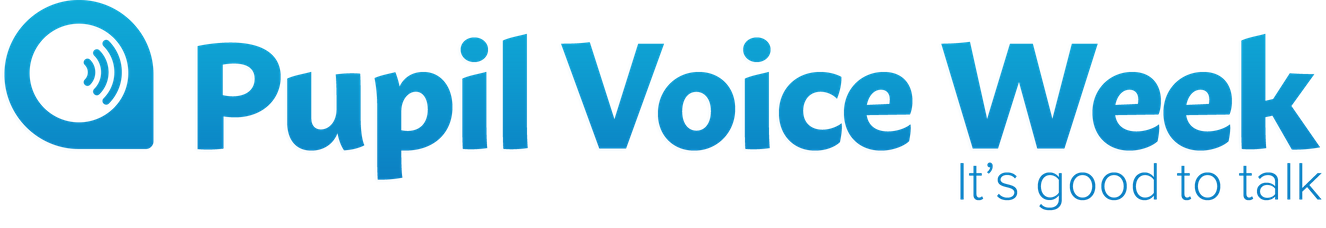 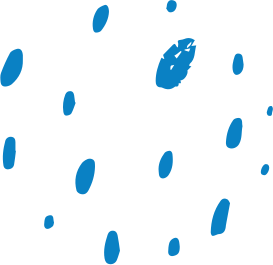 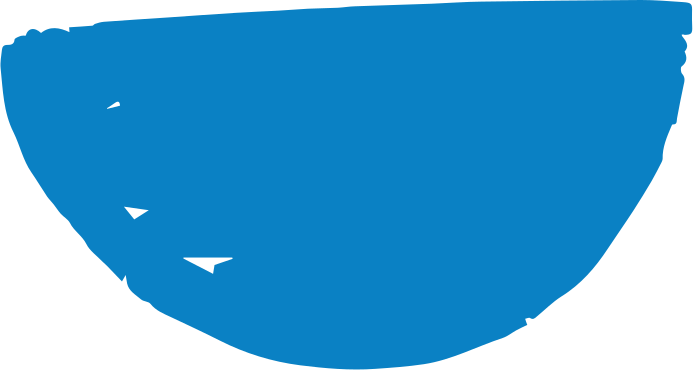 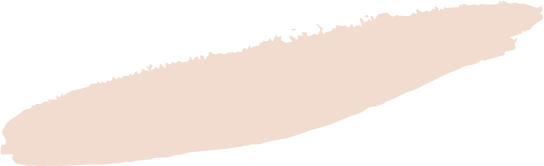 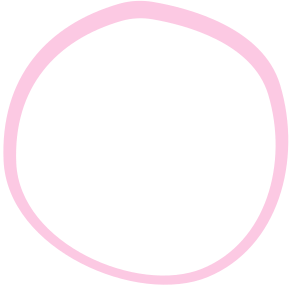 Conclusion
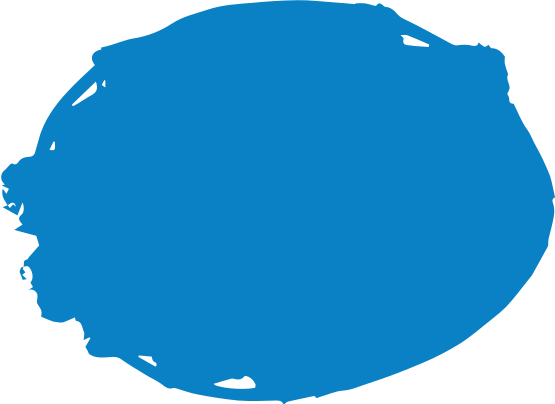 We use a lot of words each day, how can we use them to make ourselves and others feel happy and safe?
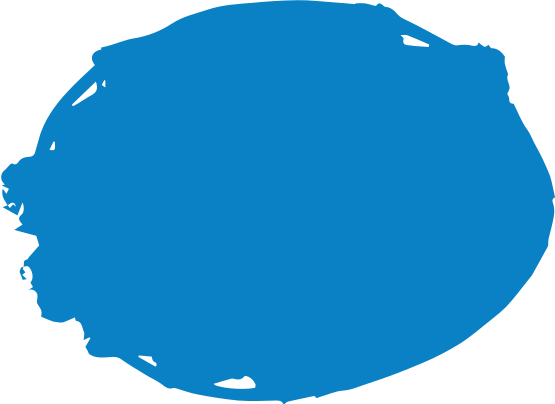 Ask 'Are you ok?' twice, be a good listener and always treat your friends in the same way no matter what they talk to you about.
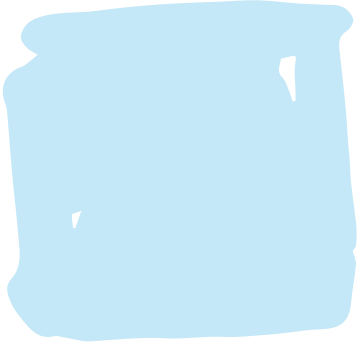 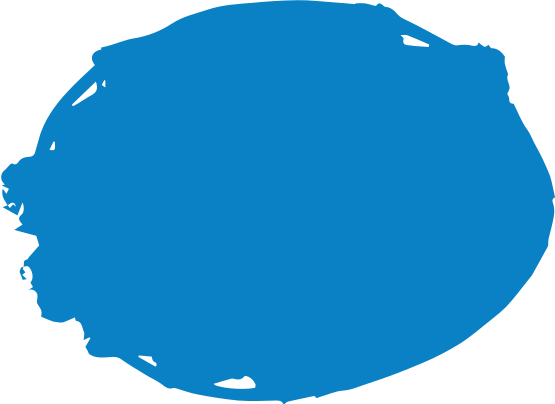 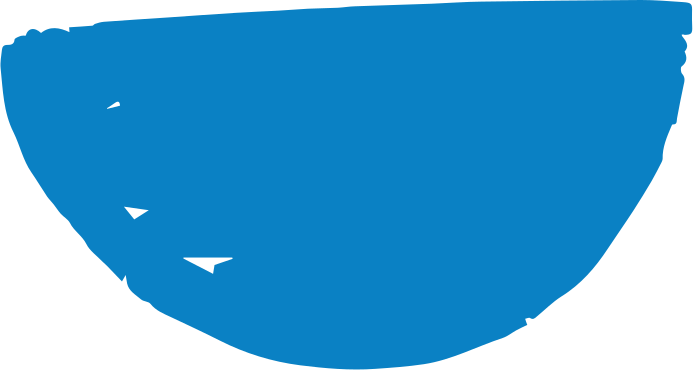 If you feel unhappy or unsafe, or if you're worried about a friend always talk to a teacher, a friend, a trusted adult or tootoot.
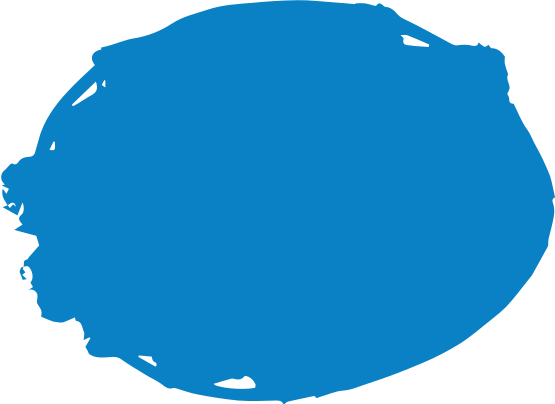 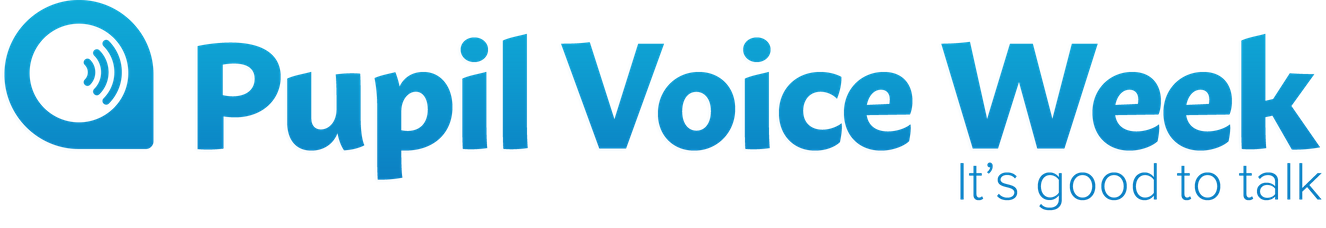 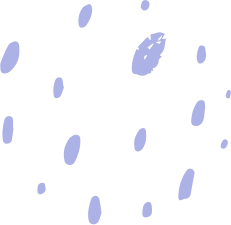 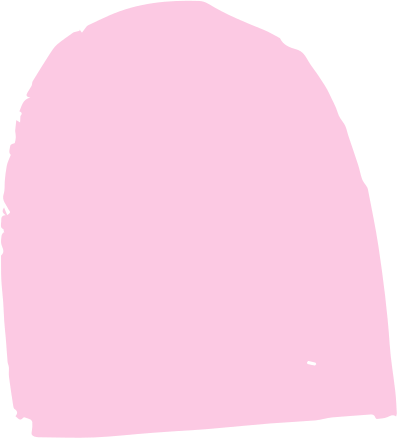 Reflection
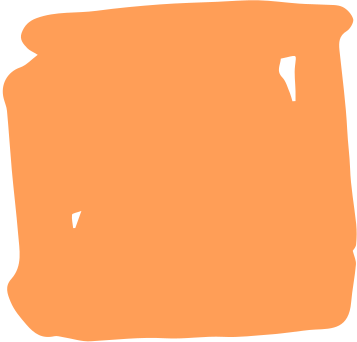 How can we use our words more today to make ourselves and the people around us feel happier and safer?
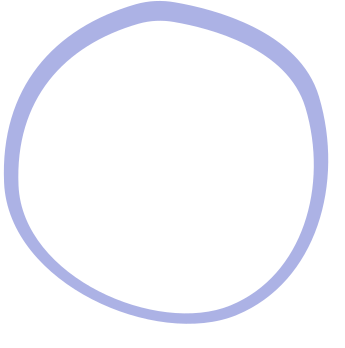 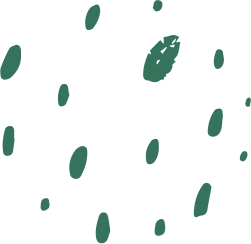 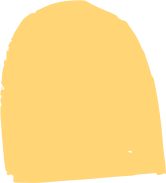 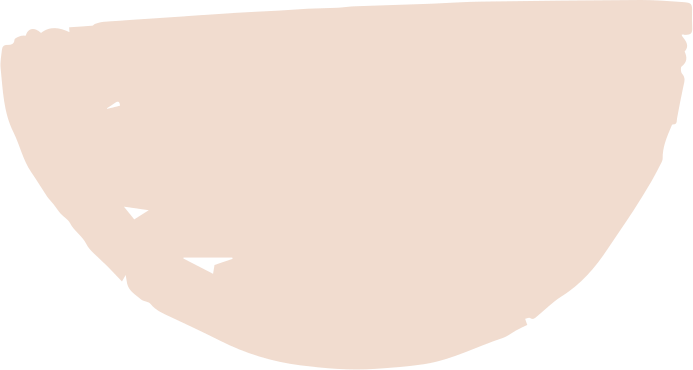 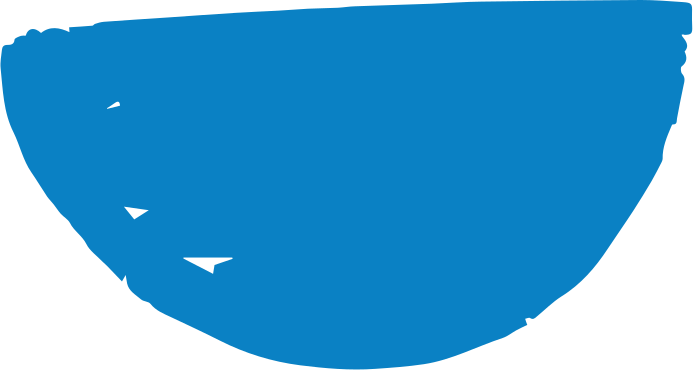 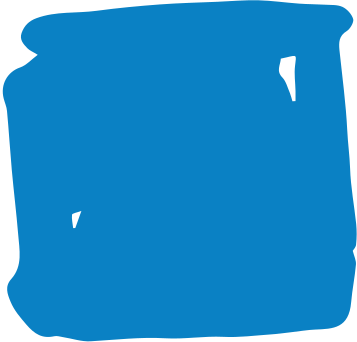 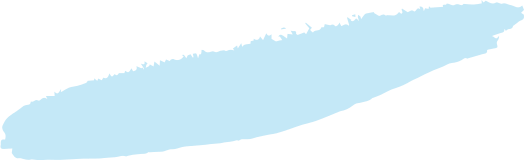 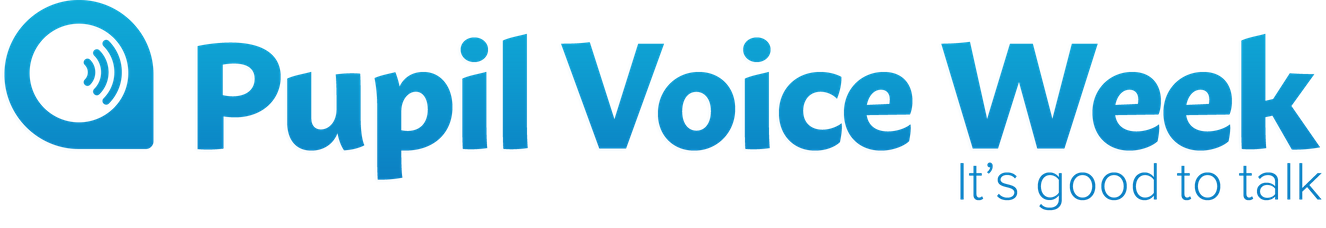 Thank you!
Any questions?
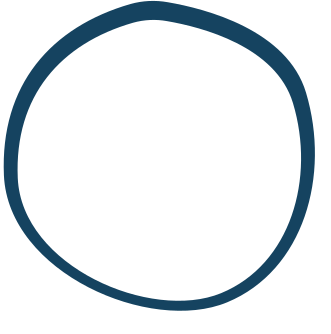 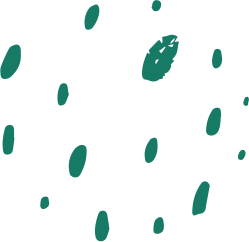 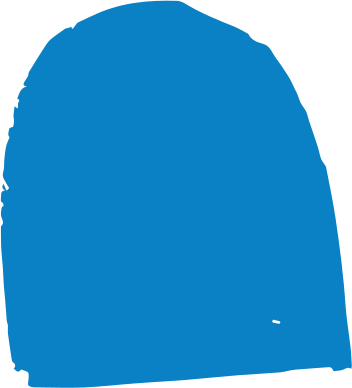 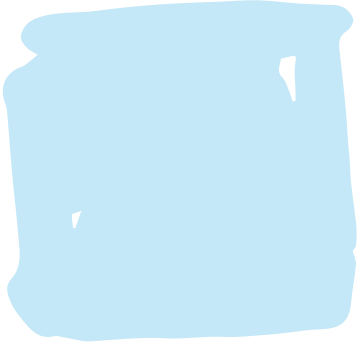